Бюджет  Балко-Грузскогосельского  поселения Егорлыкского  районана 2020 год  и  на  плановый  период 2021 и 2022 годов!
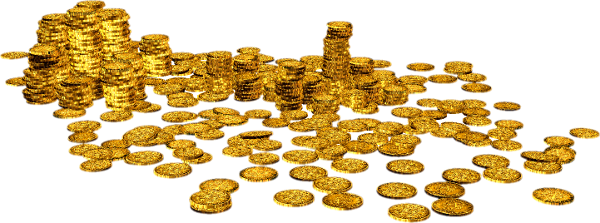 предварительные итоги социально-экономического развития Балко-Грузского сельского поселения за истекший период текущего финансового года и ожидаемые итоги социально-экономического развития Балко-Грузского сельского поселения за текущий финансовый год
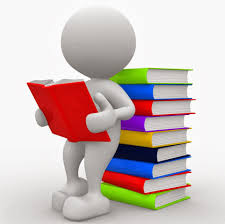 Основные понятия
Основные направления бюджетной политики и налоговой политики Балко-Грузского сельского поселения на 2020, 2021, 2022 годы.
Основны формирования проекта бюджета Балко-Грузского сельского поселения
Прогноз социально-экономического развития Балко-Грузского сельского поселения
Основные характеристики бюджета тыс. рублей 
на 2020 год и плановый период 2021 и 2022 годов.
Структура доходов
 на 2020г
СТРУКТУРА НАЛОГОВЫХ ДОХОДОВ БЮДЖЕТА
СТРУКТУРА НЕНАЛОГОВЫХ ДОХОДОВ БЮДЖЕТА
РАСХОДЫ ПО РАЗДЕЛАМ 
БЮДЖЕТНОЙ КЛАССИФИКАЦИИ
Расходы бюджета, формируемые в рамках муниципальных 
программ и непрограммные расходы 
Балко-Грузского сельского поселения
 на 2020 год.
10598,7 тыс. руб.
 расходы бюджета формируемые в рамках муниципальных программ
32,4 тыс. руб. непрограммные расходы
Муниципальные программы бюджета 
Балко-Грузского сельского поселения на 2020 год и плановый период 2021 и 2022 годов.
КУЛЬТУРА, КИНЕМАТОГРАФИЯ.
Основными направлениями расходов в области культуры является финансовое обеспечение выполнения муниципального задания по минимальным расходам и сохранением прежнего объёма оказываемых услуг.
МБУК БГСП
 «Луначарский СДК»
3734,4 тыс. руб.
Иные межбюджетные трансферты, предоставляемые из бюджета
 Балко-Грузского сельского поселения бюджету Егорлыкского района.